Dì                   kè:          Wèn  Hǎo 第一课：问好 Lesson One:  Greetings
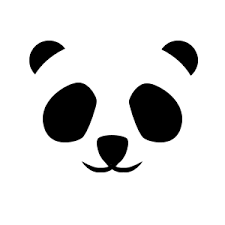 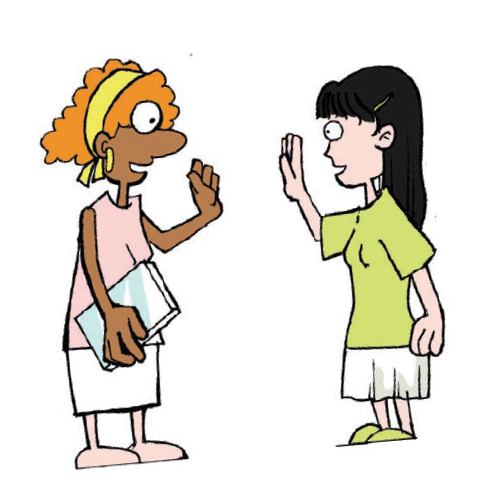 Duì  huà                     Hù xiāng wèn hòu 对话一：互相问候 Exchange Greetings
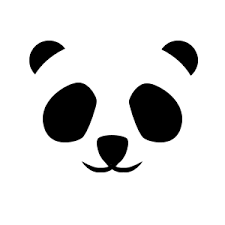 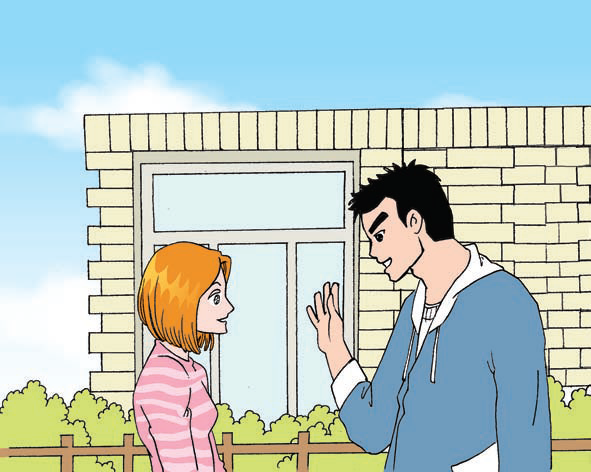 Duì  huà                    Wèn  bié   rén  de    guó   jí 对话二：问別人的国籍 Ask Someone’s Nationality
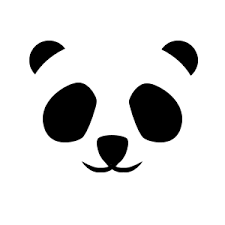 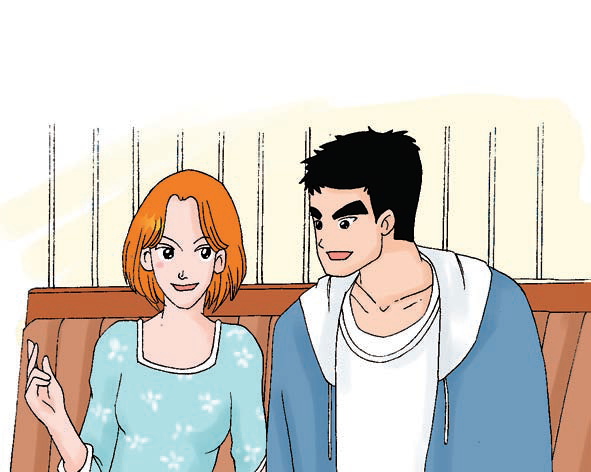 Dì                   kè:          Wèn  Hǎo 第一课：问好 Lesson One:  Greetings
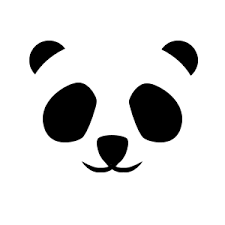 LEARNING OBJECTIVES:
In this lesson, you will learn to use Chinese to
Exchange basic greetings.
Request a person’s last name and full name and provide your own.
Determine whether someone is a teacher or a student.
Ascertain someone’s nationality.
Dì             kè:          Wèn  Hǎo 第一课：问好 Lesson One:  Greetings
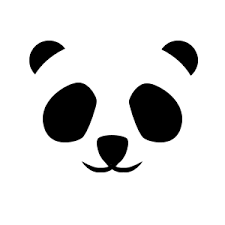 Forms & Accuracy:
 1. The Verb 姓 (xìng)
 2. Questions Ending with 呢 (ne)
 3. The Verb 叫 (jiào)
 4. The Verb 是 (shì)
 5. Questions Ending with 吗 (ma)
 6. The Negative Adverb 不 (bù)
 7. The Adverb 也 (yě)
Dì               kè:              Jiā   Tíng第二课：家庭 Lesson Two:  Family
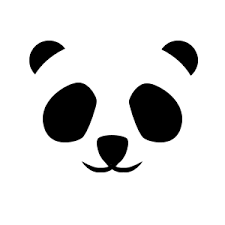 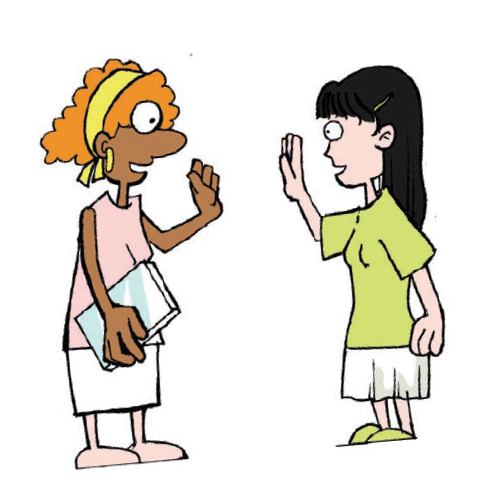 Duì  huà                 Kàn yī  zhāng jiā tíng zhào 对话一：看一张家庭照 Looking at A Family Photo
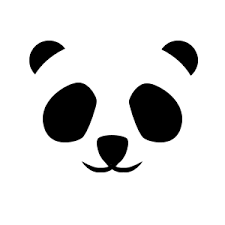 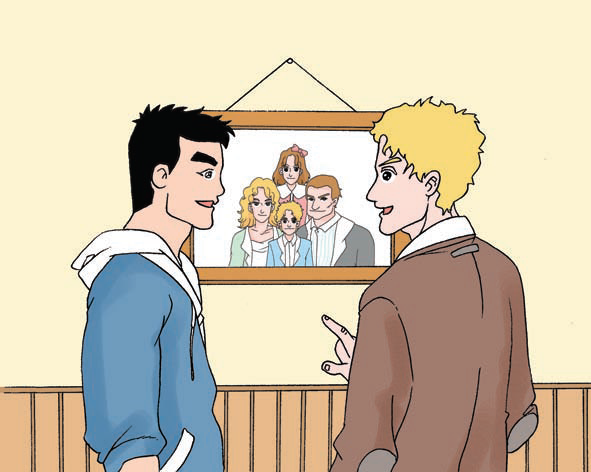 Duì  huà                    Wèn guān yú   bié   rén  de     jiā  tíng
对话二：问关于別人的家庭 
		        Asking about Someone’s Family
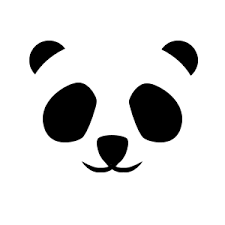 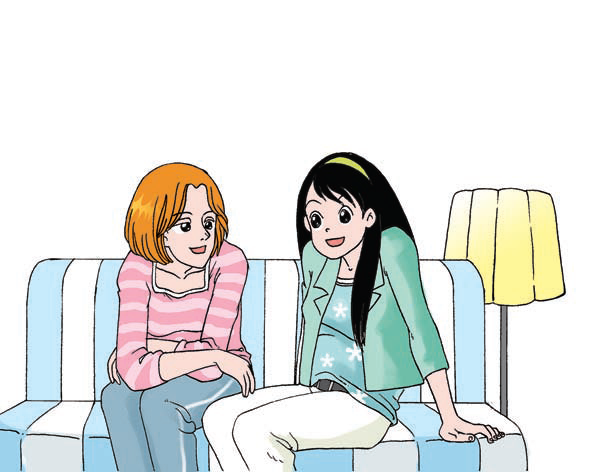 Dì               kè:              Jiā   Tíng第二课：家庭 Lesson Two:  Family
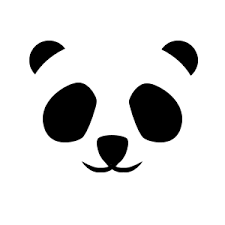 LEARNING OBJECTIVES:
In this lesson, you will learn to use Chinese to
Employ basic kinship terms;
Describe a family photo;
Ask about someone’s profession;
Say some common professions.
Dì               kè:              Jiā   Tíng第二课：家庭 Lesson Two:  Family
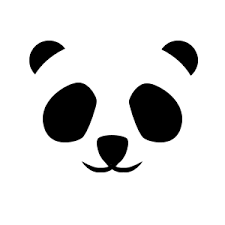 Forms & Accuracy:
 1. The Particle 的 (de) (I)
 2. Measure Words (I)
 3. Question Pronouns: 谁、什么、哪、哪儿、几
 4. 有 (yǒu) in the sense of "to Have" or "to Possess"
 5. 有 (yǒu) in the sense of “to Exist”
 6. The Usage of 二 (èr) and 两 (liǎng)
 7. The Adverb 都 (dōu)
Dì             kè:             rì     qí     hé   shí   jiān第三课：日期和时间 Lesson Three: Date and Time
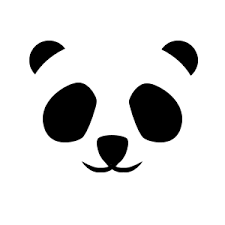 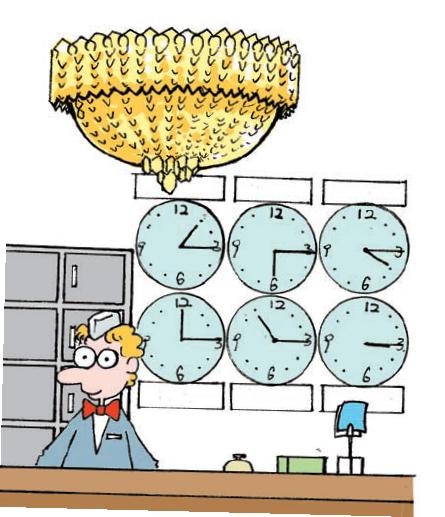 Duì  huà                     Qǐng rén chī    fàn wèi           tā/tā        qìng shēng对话一：请人吃饭为他／她庆生                                   Taking Someone Out to Eat on His/Her Birthday
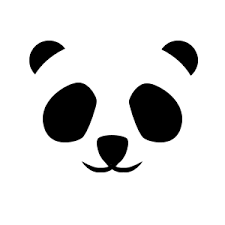 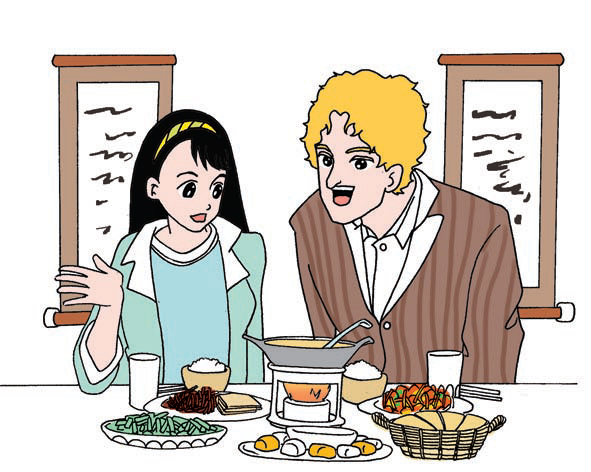 Duì  huà                     Yāo  qǐng bié   rén  chī wǎn   fàn 对话二：邀请别人吃晚饭                                   Invite Someone to Dinner
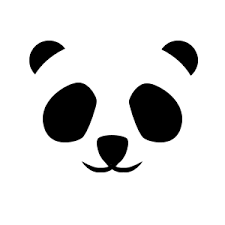 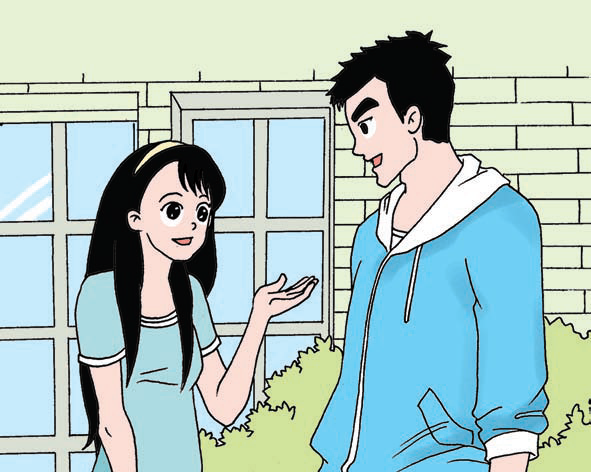 Dì             kè:             rì     qí     hé   shí   jiān第三课：日期和时间 Lesson Three: Date and Time
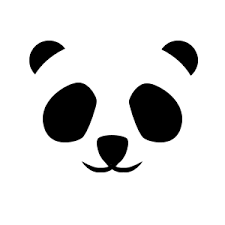 LEARNING OBJECTIVES:
In this lesson, you will learn to use Chinese to
Tell and speak about time and dates;
Talk about one’s age and birthday;
Invite someone to dinner;
Arrange a dinner date.
Dì             kè:             rì     qí     hé   shí   jiān第三课：日期和时间 Lesson Three: Date and Time
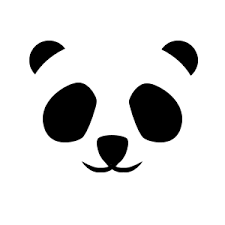 Forms & Accuracy:
1.  Numbers (0, 1–100)
2.  Dates and Time
3.  Pronouns as Modifiers and the Usage of the Particle 的 (de)  (II)
4.  The Sentence Structure of 我请你吃饭 (Wǒ qǐng nǐchī fàn)
5.  Alternative Questions:（是）…还是…
6.  Affirmative + Negative (A-not-A) Questions (I)
7.  The Adverb 还 (hái, also; in addition)
Dì                   kè:            ài   hào 第四课：爱好 Lesson Four: Hobbies
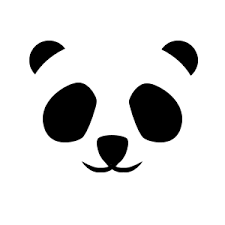 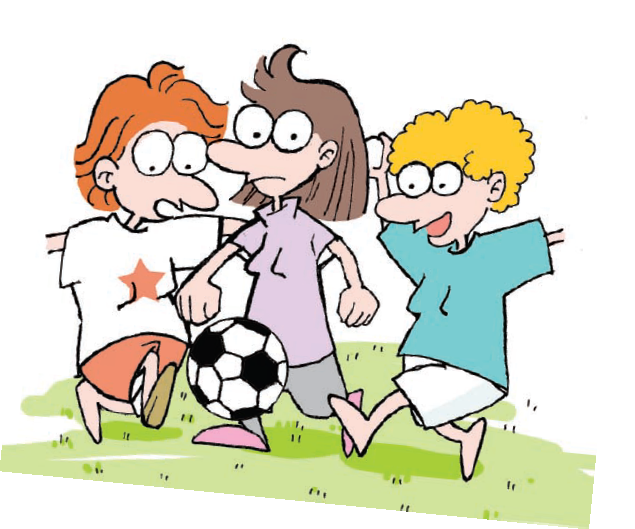 Duì  huà                    Tán  xìng qù对话一：谈兴趣 Talking About Hobbies
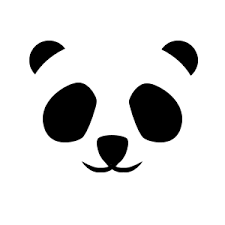 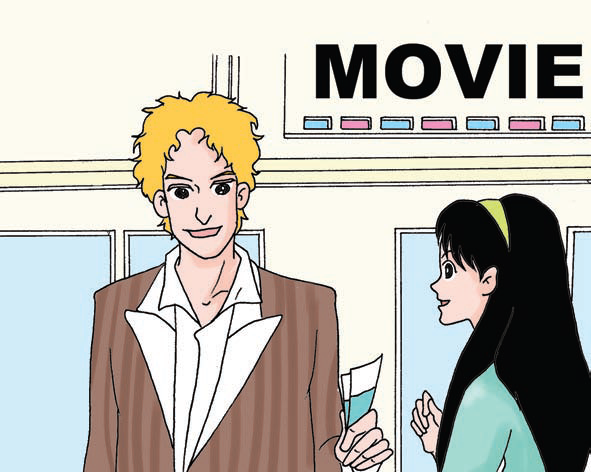 Duì  huà                Nǐ xiǎng   dǎqiú    ma对话二：你想打球吗？Would you like to play ball?
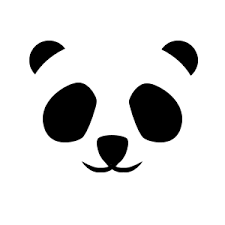 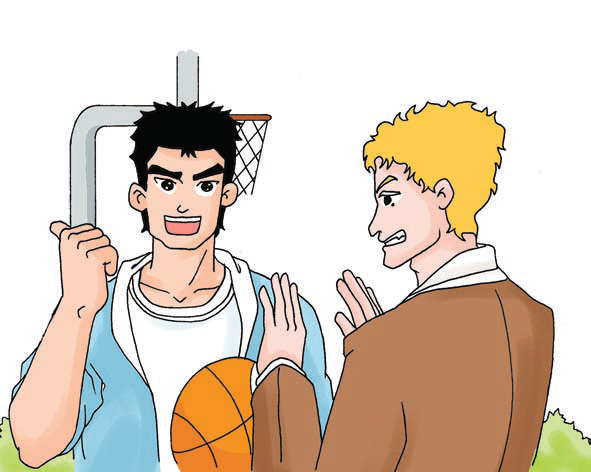 Dì                   kè:            ài   hào 第四课：爱好 Lesson Four: Hobbies
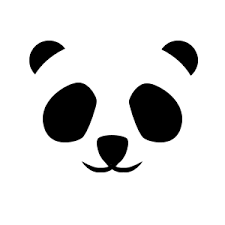 LEARNING OBJECTIVES:
In this lesson, you will learn to use Chinese to
Say and write the terms for basic personal hobbies;
Ask about someone’s hobbies;
Ask friends out to see a movie;
Set up plans for the weekend.
Dì                   kè:            ài   hào 第四课：爱好 Lesson Four: Hobbies
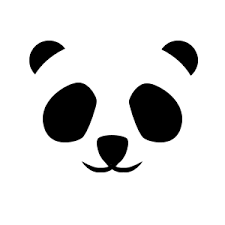 Forms & Accuracy:
 1. Word Order in Chinese
 2. Affirmative + Negative (A-not-A) Questions (II)
 3. The Conjunction 那（么）[nà (me)]
 4. 去 (qù) + Action
 5. Questions with 好吗 (hǎo ma)
 6. 因为 (yīnwèi) …  所以 (suǒyǐ)…     (Because...; therefore/so...)
 7. The Modal Verb 想 (xiǎng)
 8. Verb + Object as a Detachable Compound
Dì                   kè:         kàn   péng yǒu 第五课：看朋友 Lesson Five: Visiting Friends
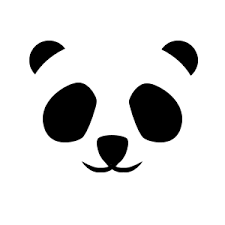 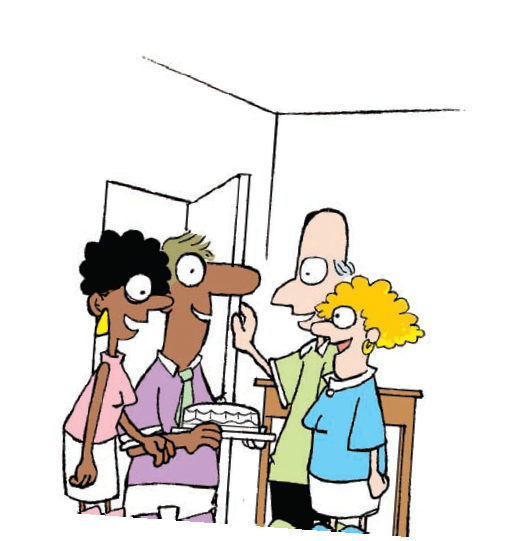 Duì  huà                Bàifǎng péngyǒu de jiā对话一：拜访朋友的家 Visiting A Friend’s House
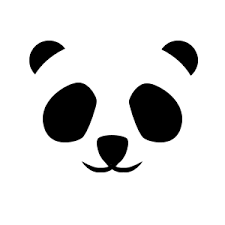 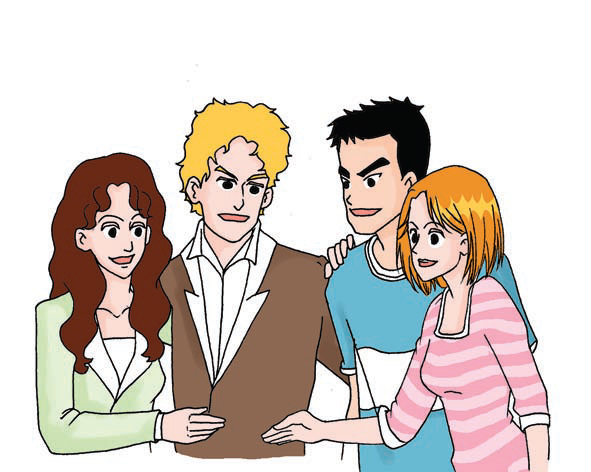 Xùshù wén       Bàifǎng péngyǒu de jiā       Narrative （二）叙述文：拜访朋友的家  Visiting A Friend’s House
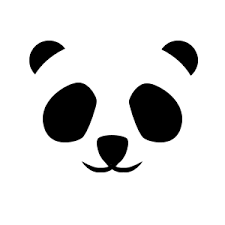 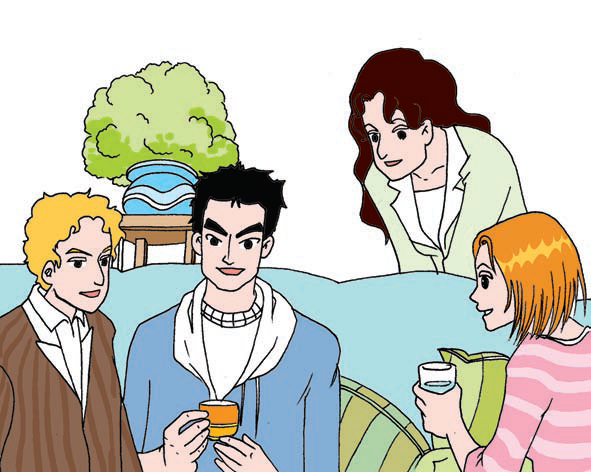 Dì                   kè:          kàn   péng yǒu 第五课：看朋友 Lesson Five: Visiting Friends
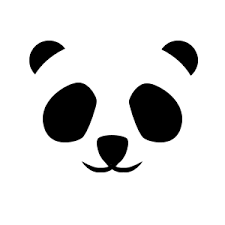 LEARNING OBJECTIVES:
In this lesson, you will learn to use Chinese to
Welcome a visitor;
Introduce one person to another;
Compliment someone on his/her house;
Ask for beverages as a guest at someone else’s place;
Offer beverages to a visitor;
Briefly y describe a visit to a friend’s place.
Dì                   kè:          kàn   péng yǒu 第五课：看朋友 Lesson Five: Visiting Friends
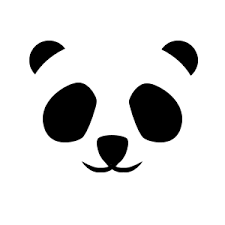 Forms & Accuracy:
 1. 一下 (yí xià) and (一)点儿(yìdiǎnr) Moderating the Tone of Voice
 2. Adjectives as Predicates: Ex 很好、很漂亮
 3. The Preposition 在 (zài, at; in ; on)
 4. The Particle 吧 (ba)
 5. The Particle 了 (le) (I): a. to signify the occurrence or completion of 
     an action, or b. to indicate the emergence of a situation.
 6. The Adverb 才 (cái)